Наглядное пособие«Логопедический коврик»
ГБОУ СОШ №3 СП д/с №7 «Ягодка»
г.о. Чапаевск Самарской обл. 
Учитель-логопед Борисова Н.В.
Учитель-логопед  Приданцева Н.В.
Данное пособие предназначено для индивидуальной и подгрупповой форм работы учителя-логопеда с детьми с ОНР различных возрастных групп (3-5, 5-7 лет).
 Цель:  Повысить эффективность коррекционной работы логопеда .
 Задачи:
1.Активизация и выработка дифференцированных движений органов артикуляционного аппарата.
 2.Формирование и закрепление навыков словообразования:
Обучение детей первоначальным навыкам словообразования существительных с уменьшительно-ласкательными суффиксами . 
Обучение словообразованию наиболее употребительных притяжательных прилагательных.
Формирование навыков словообразования названий детенышей животных.
3. Развитие фонематического восприятия:
Формирование навыков подбора слов-рифм, составления пар, цепочек рифмующихся слов; словосочетаний с рифмами.
Формирование умения выделять    первый  и последний  звук в слове.
Формирование навыков подбора слов с заданным звуком. 
4. Подготовка к обучению грамоте:
Формирование навыков слогового анализа. 
5. Формирование и закрепление навыков употребления предложно-падежных конструкций:
Обучение умению  дифференцированно использовать в речи простые и сложные предлоги.
6. Формирование и закрепление навыков  словоизменения:
Формирование навыков употребления существительных во множественном числе. 
Формирование навыков употребления существительных множественного числа в родительном падеже.
Формирование навыков согласования существительных с числительными. 
7.Развитие тонких дифференцированных     движений кистей и пальцев рук.
8.Развитие навыков обобщения, классификации, исключения.
 9. Формирование представлений о временах года.
 Логопедический коврик изготовлен с учетом требований к оформлению пособий для дошкольников с ОВЗ: красочность оформления, безопасность, легкость в обращении, возможность манипулирования предметами, картинками. Съемные детали коврика изготовлены из различных по фактуре материалов, что способствует формированию кинестетических ощущений ребенка.
   Актуальность данного пособия состоит в его многофункциональности, направленности на коррекцию различных языковых подсистем, а также некоторых психических функций и мелкой моторики.
   Практическая значимость данного пособия   выражается в том, что оно стимулирует активность ребенка ( возможность предметной деятельности и выбора игры), его познавательную деятельность.
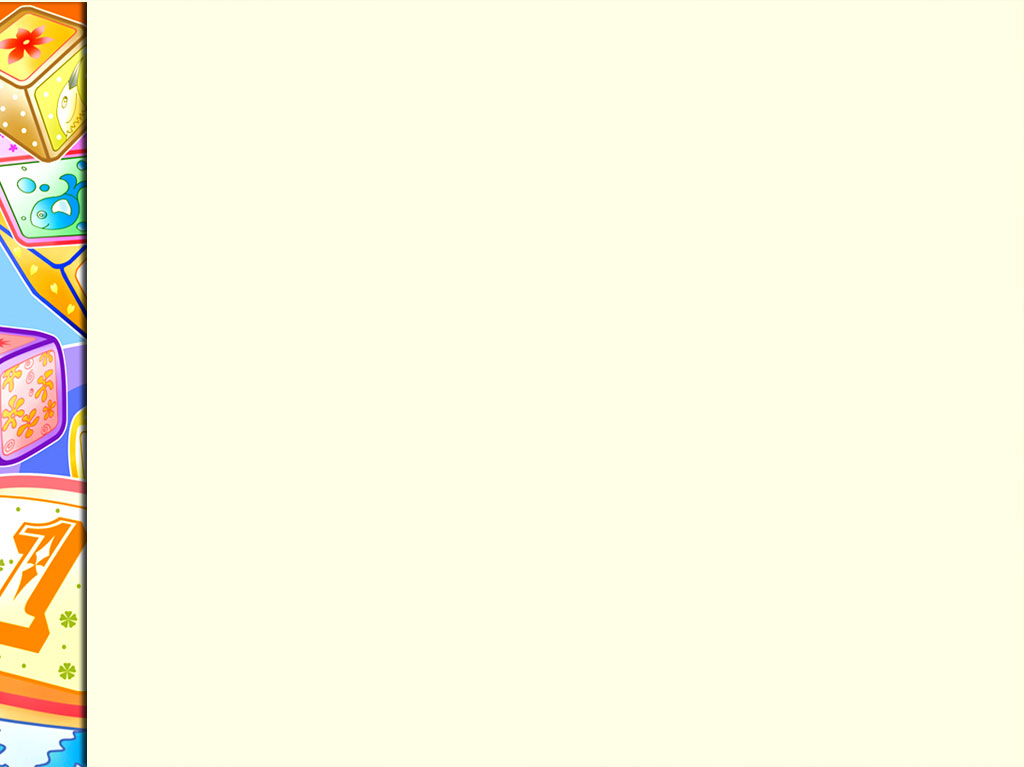 Этот коврик – не картинка.Он – полезная новинка.С ним наглядней объяснять,Чтоб ребенку всё понять.
Наш многофункциональный коврик позволяет решать следующие задачи:
Активизация и выработка дифференцированных движений органов артикуляционного аппарата.
     Подготовка артикуляционной базы для усвоения отсутствующих звуков.
Артикуляционная гимнастика(Зайчик прячет в траве картинки, которые нужно найти и выполнить предложенные упражнения для язычка)
Под высокою сосной
Мы грибок нашли с тобой.
Чтобы рос боровичок,
Подними вверх язычок.
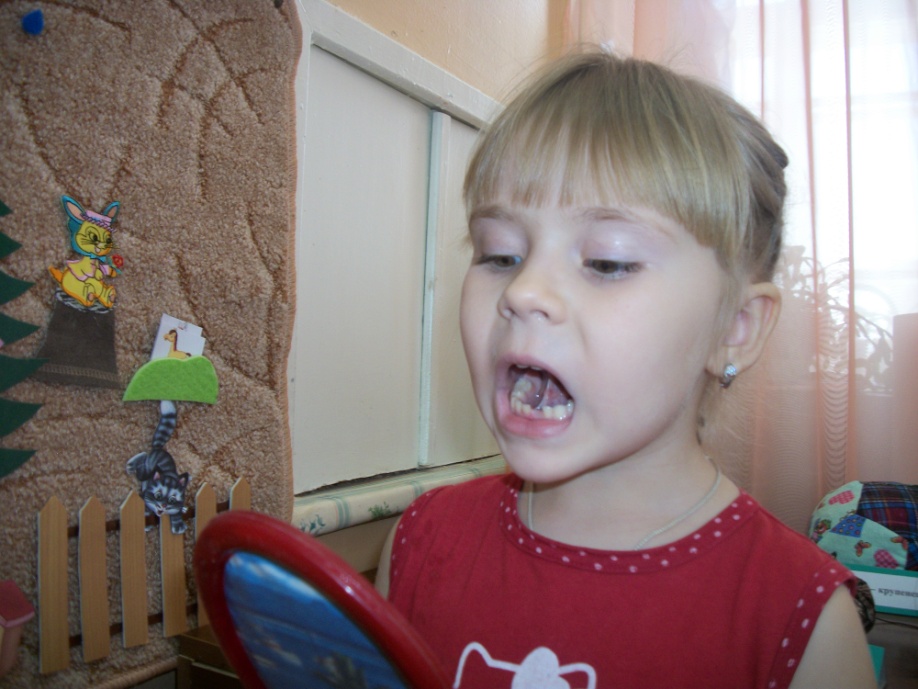 Словообразование  Обучение детей первоначальным навыкам словообразования существительных с уменьшительно-ласкательными суффиксами .
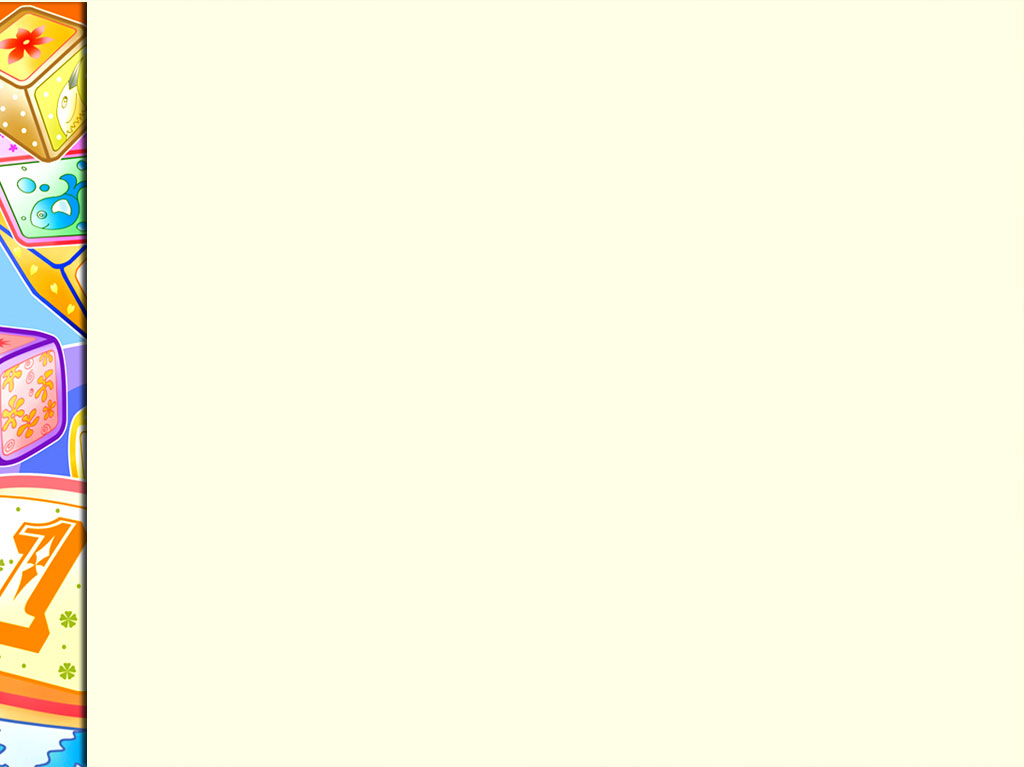 Игра «Большой-маленький»(лексический материал подбирается соответственно теме и возрасту детей)
Обучение словообразованию наиболее употребительных притяжательных прилагательных.
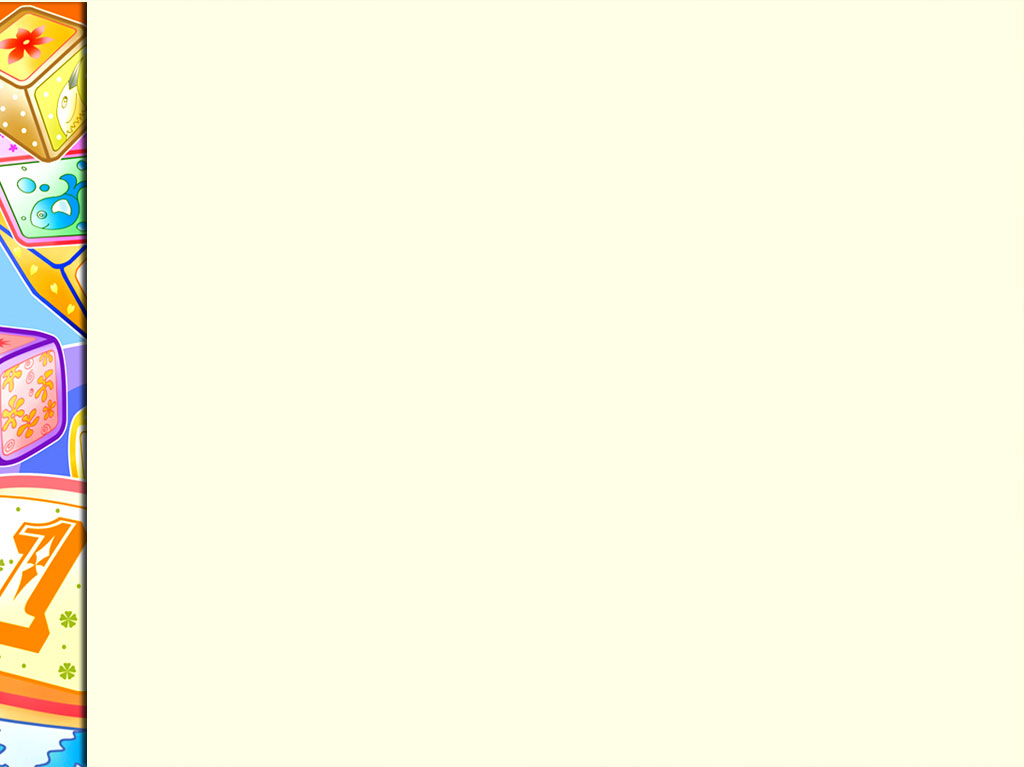 Игра «Чей хвост? Чья голова?»
Формирование навыков словообразования названий детенышей животных.
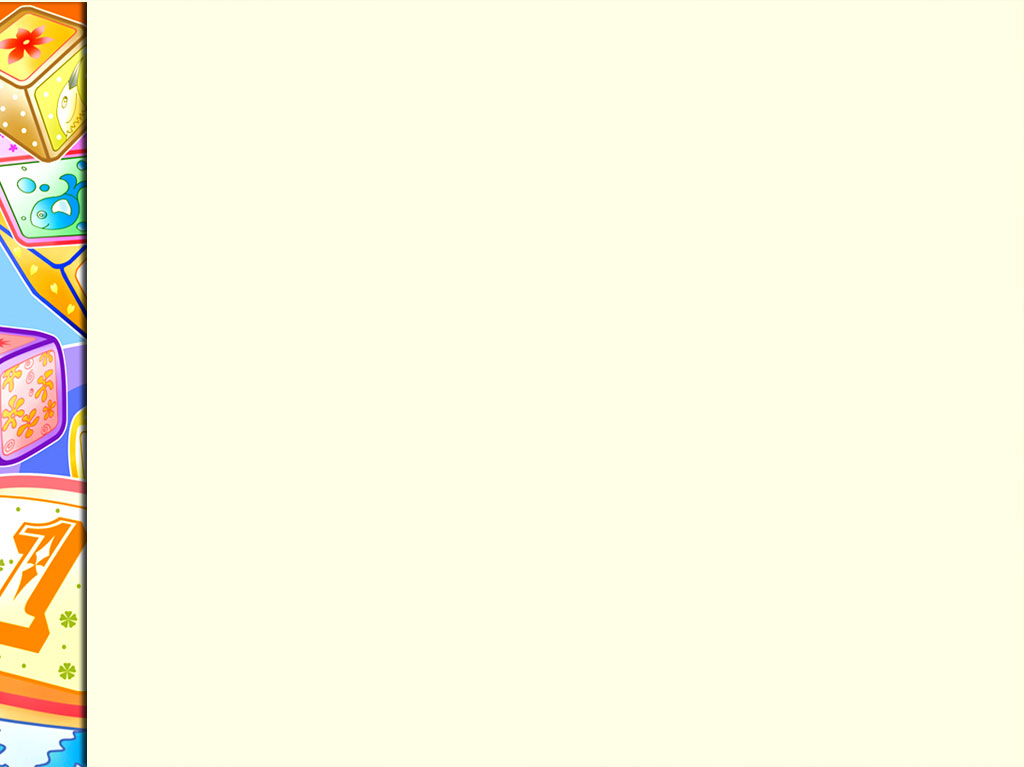 Игра «Назови детеныша»
Развитие фонематического восприятия
Формирование навыков подбора слов-рифм, составления пар, цепочек рифмующихся слов; словосочетаний с рифмами.
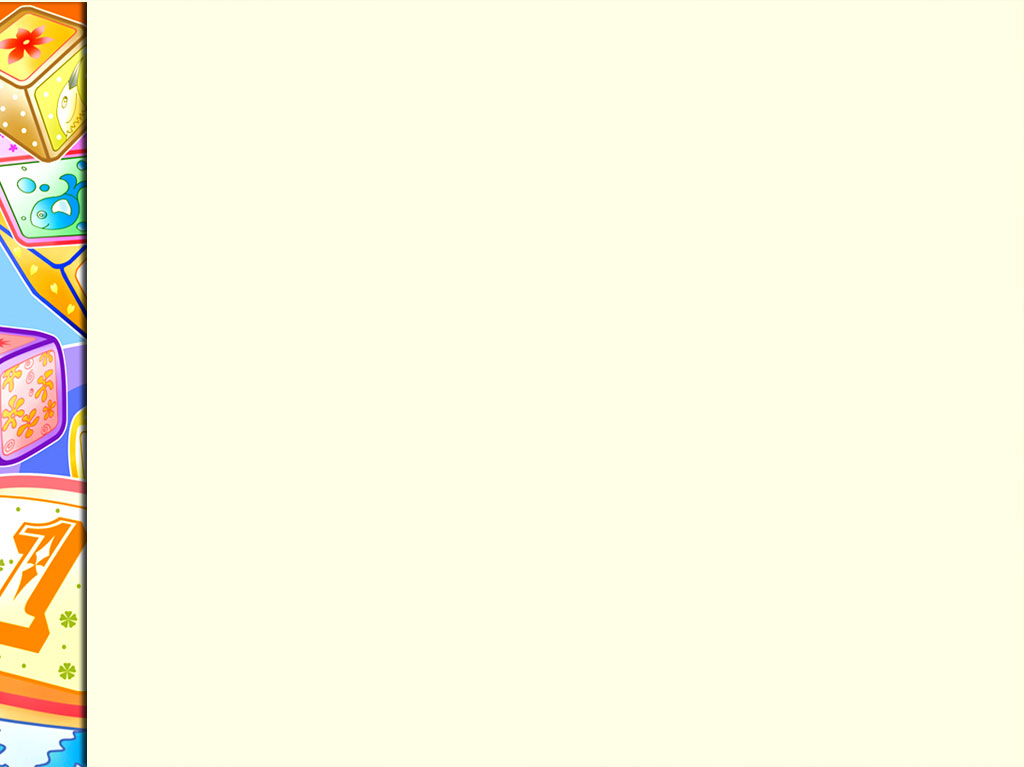 Игра «Подбери рифму»
Формирование умения выделять    первый  и последний  звук в слове.
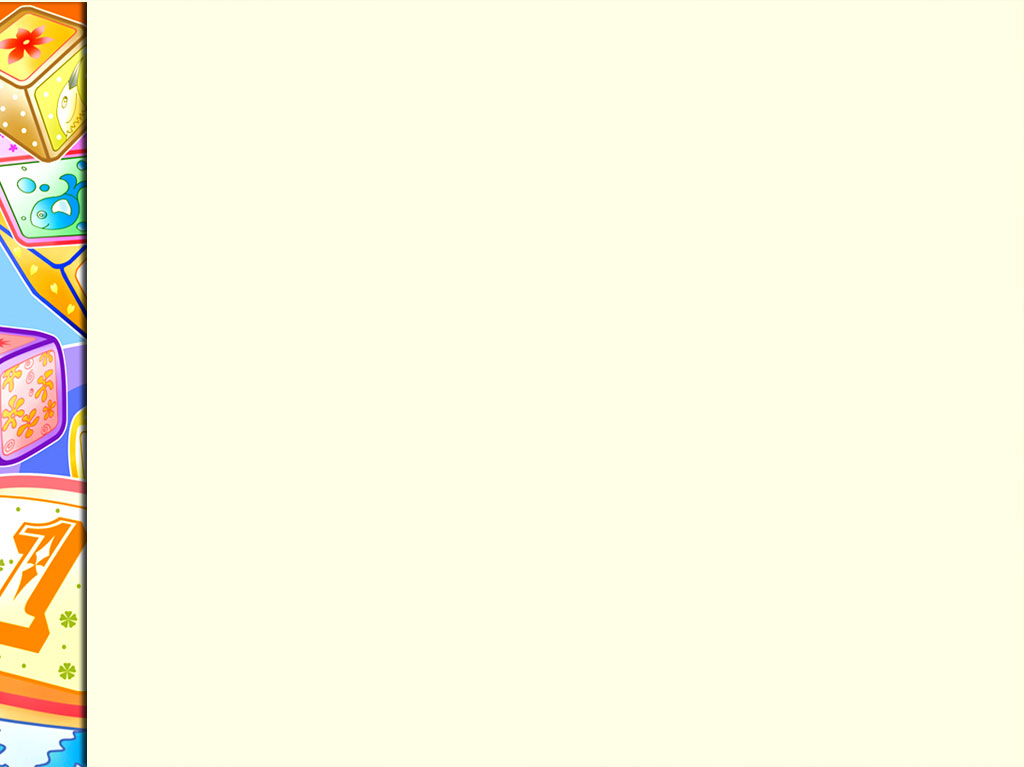 Игра «Весёлый червяк»Условия игры: на яблоне висит яблоко с червяком внутри. Если видна голова червяка, то нужно назвать первый звук в словах. Если виден хвост – последний звук.
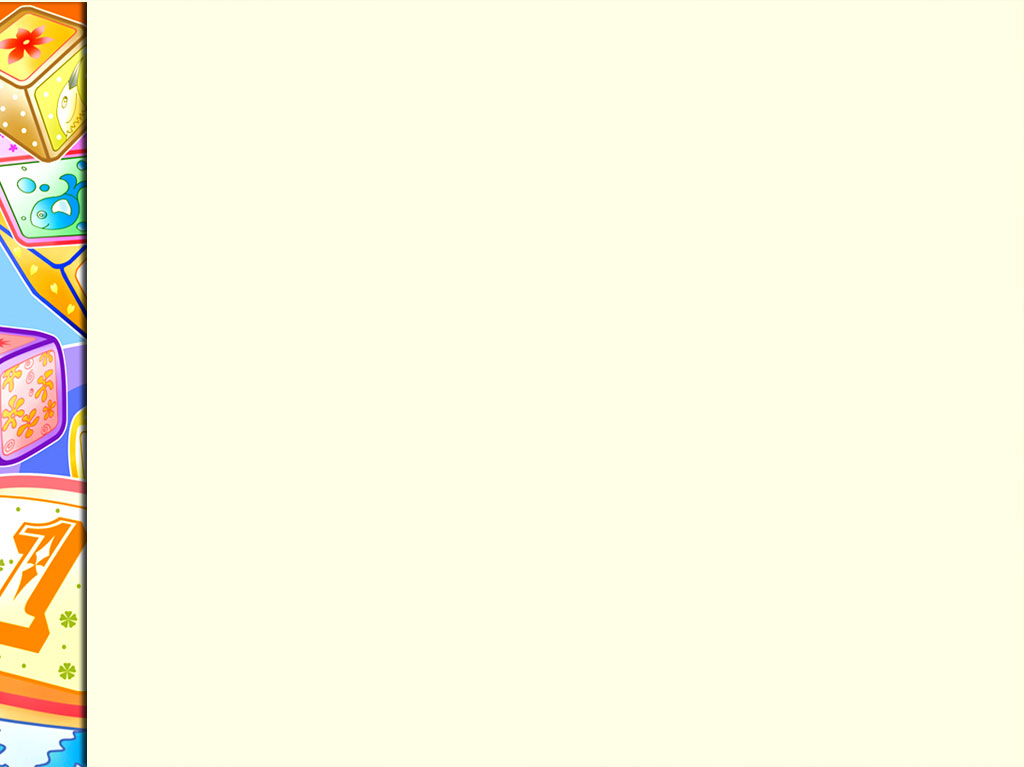 Игра «Веселый червяк»
Формирование навыков подбора слов с заданным звуком.
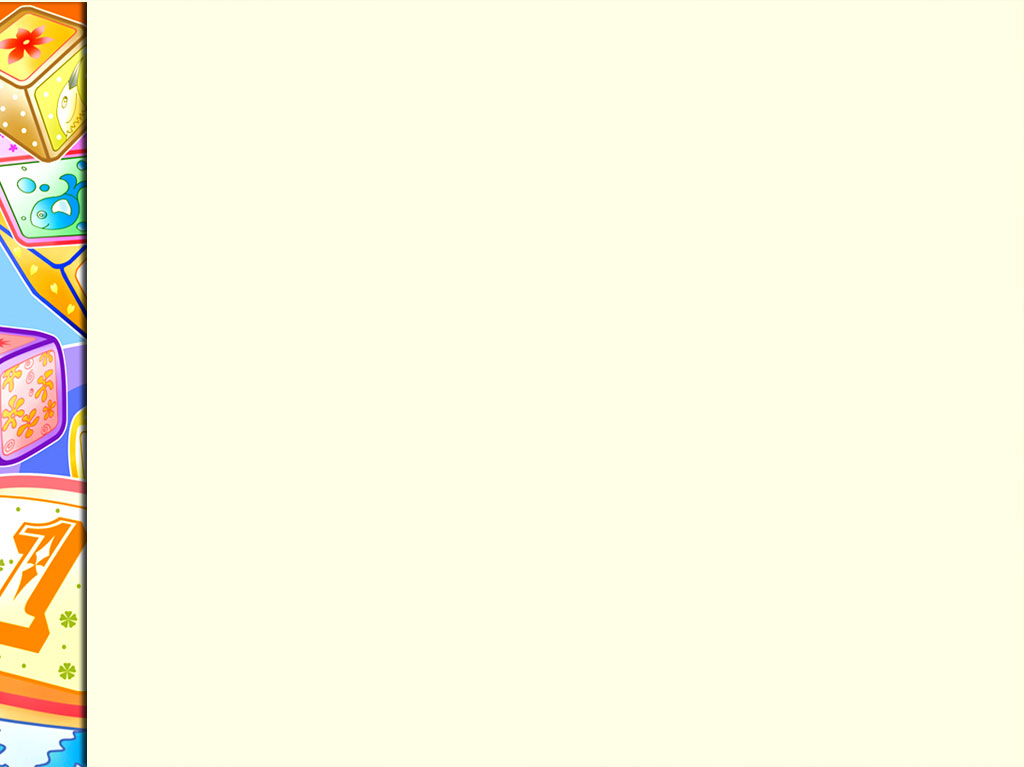 Игра «Подбери слова к заданному звуку»
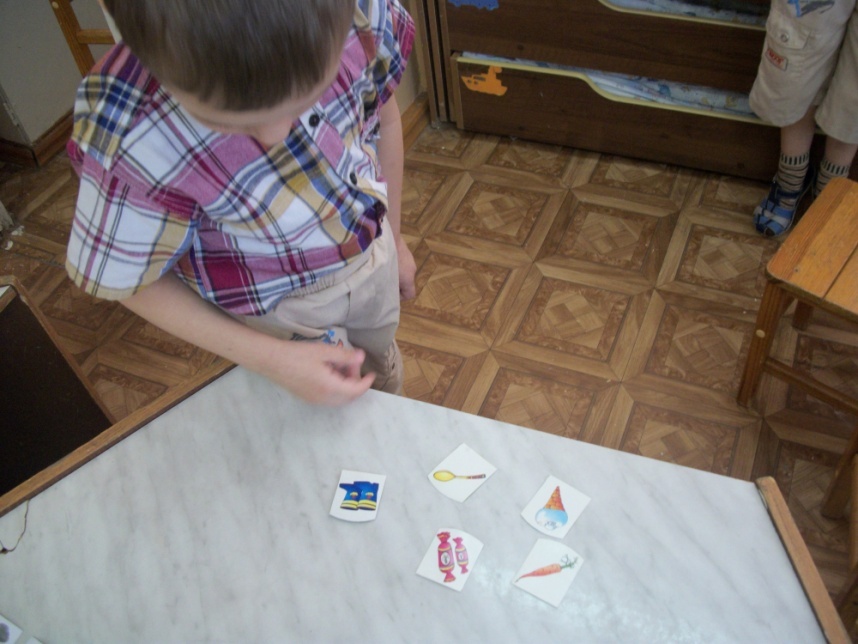 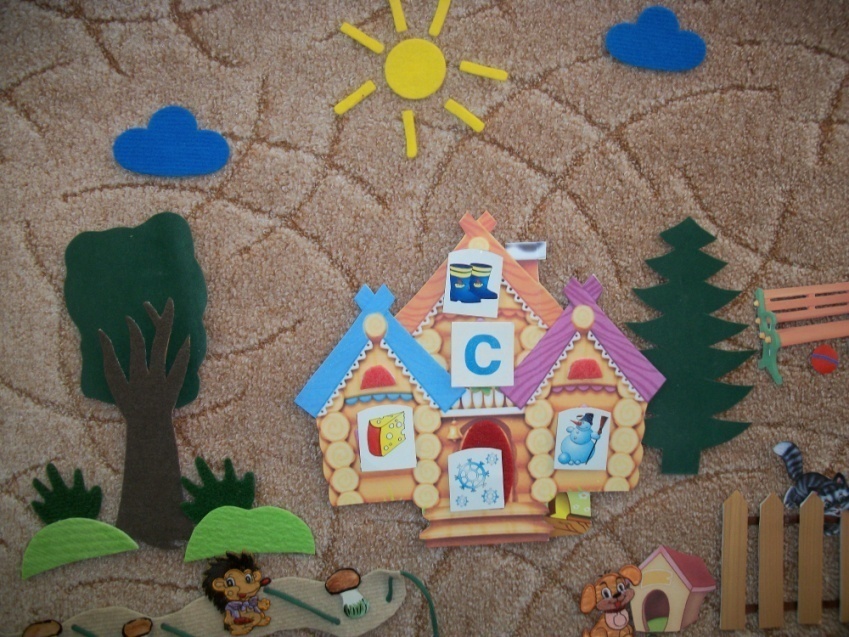 Подготовка к обучению грамоте
Формирование навыков слогового анализа.
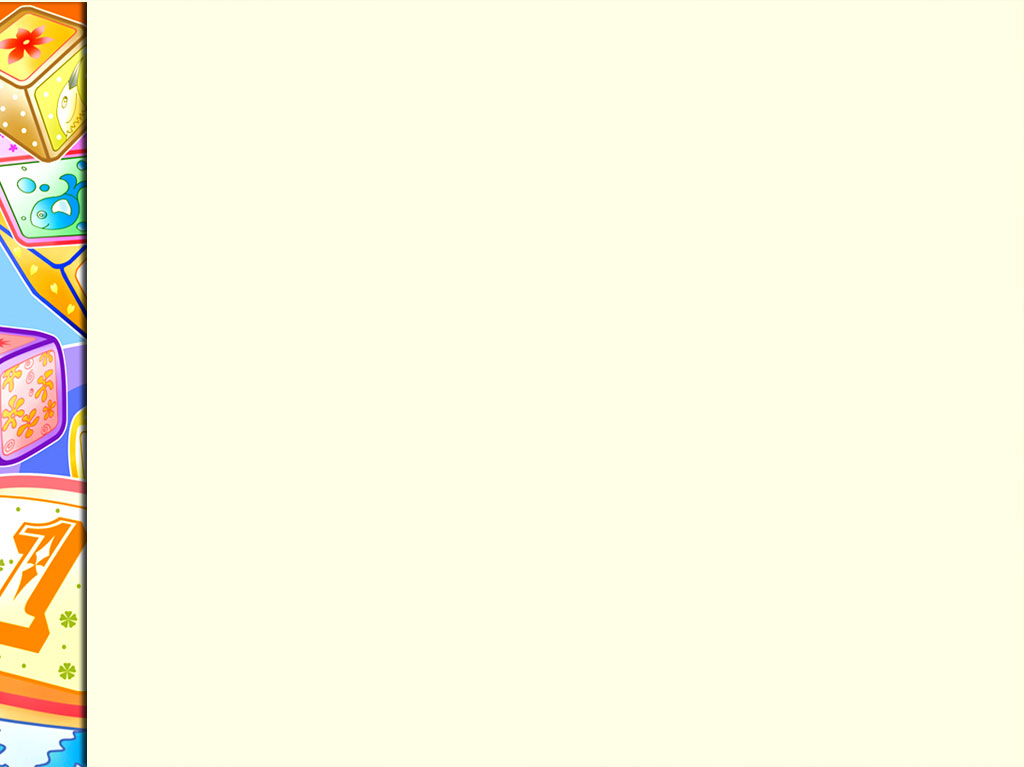 Игра «Подбери слоговую схему»
Употребление предложно-падежных конструкций.
Учить дифференцированно использовать в речи простые и сложные предлоги.
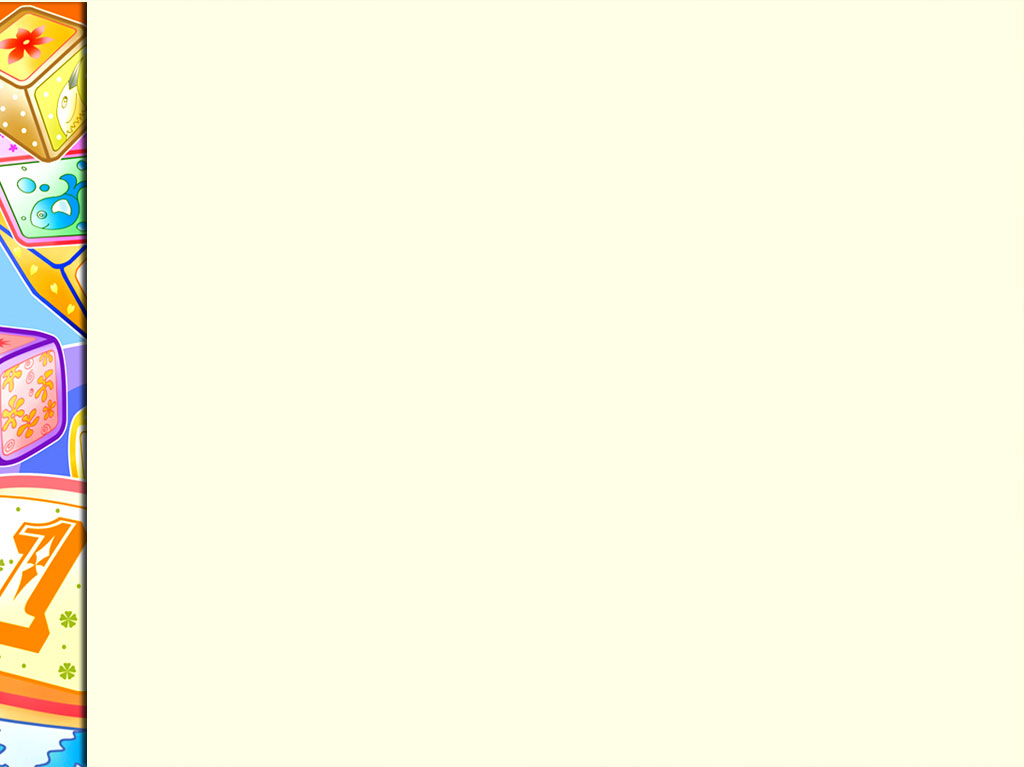 Игра «Маленькие слова-помощники»(используются схемы предлогов)
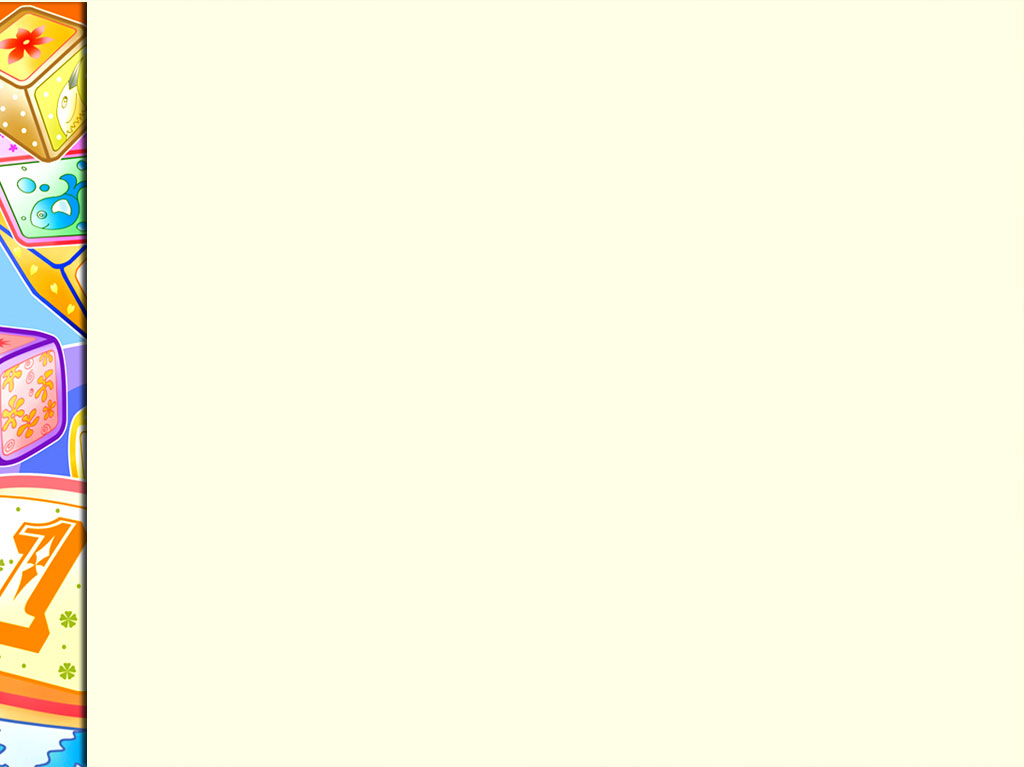 «Яблоко падает с дерева»
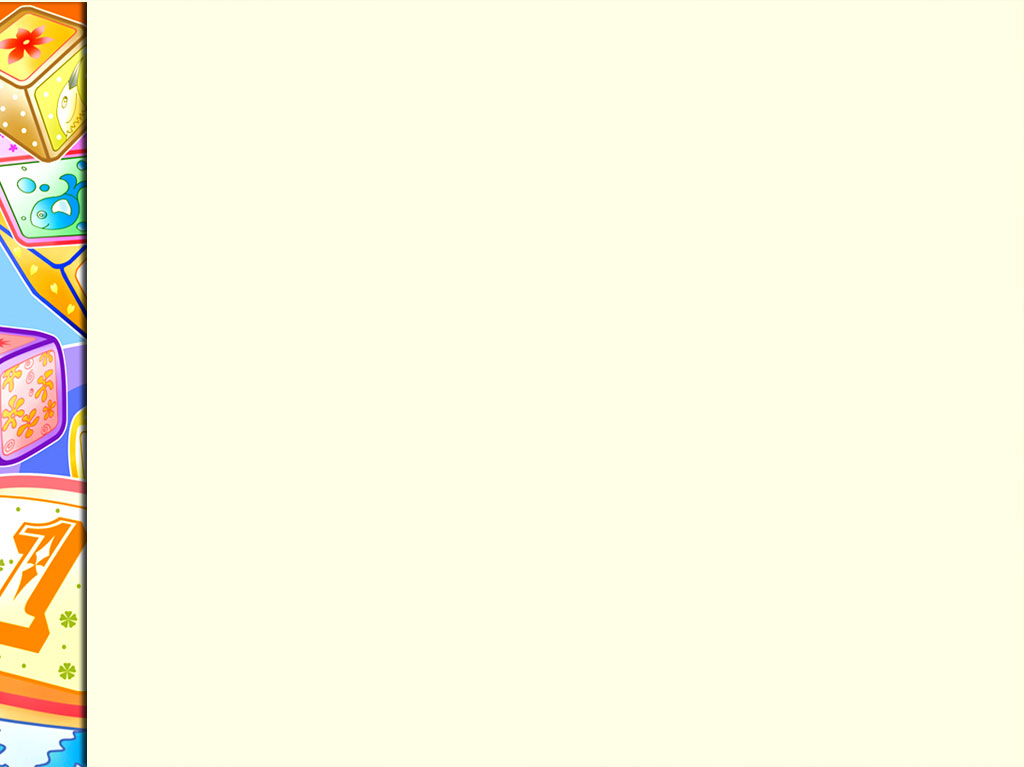 «Дым идет из трубы»
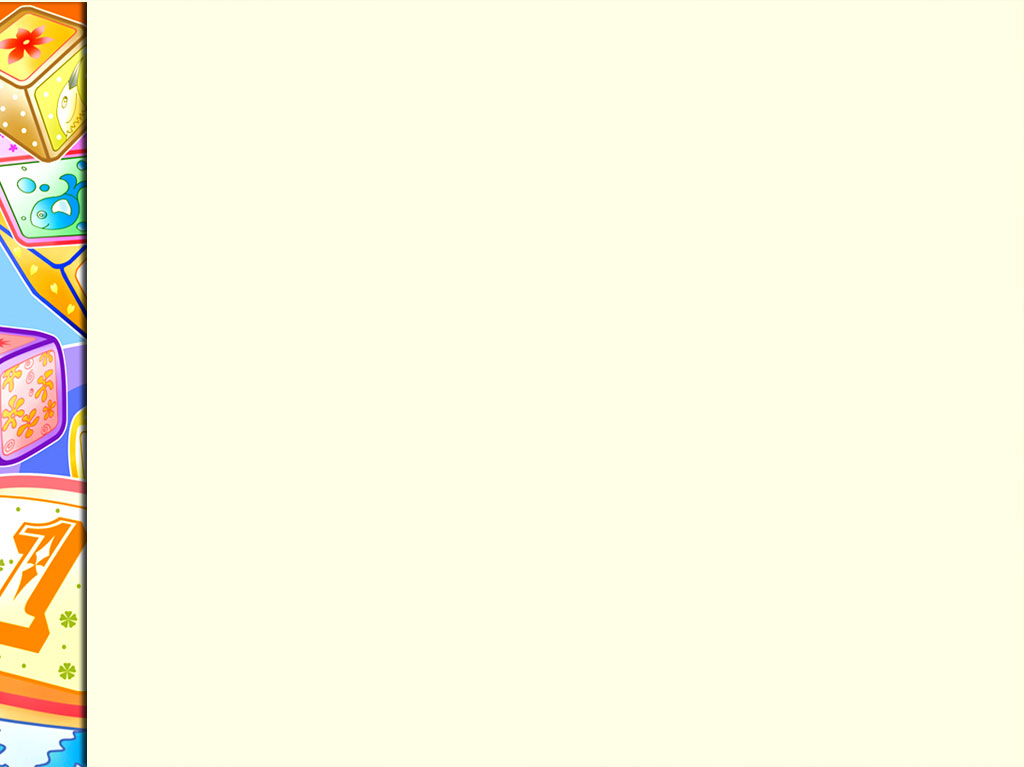 «Ёжик идет к домику»
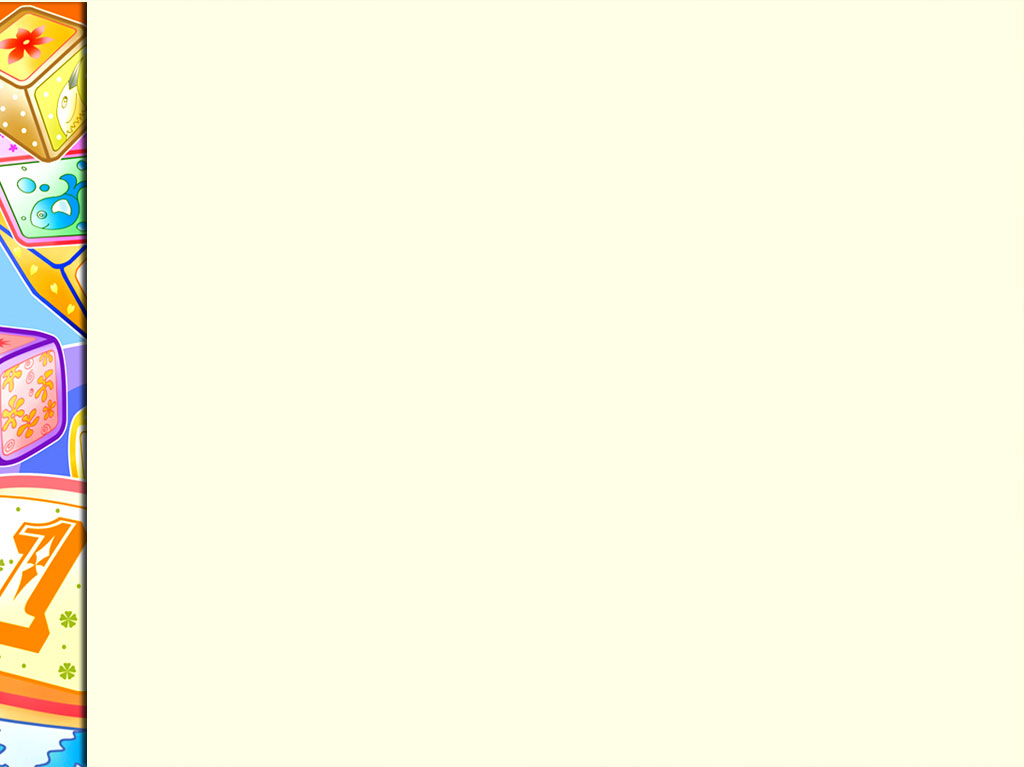 «Снеговик стоит между деревом и домом»
Словоизменение
Формирование навыков употребления существительных во множественном числе.
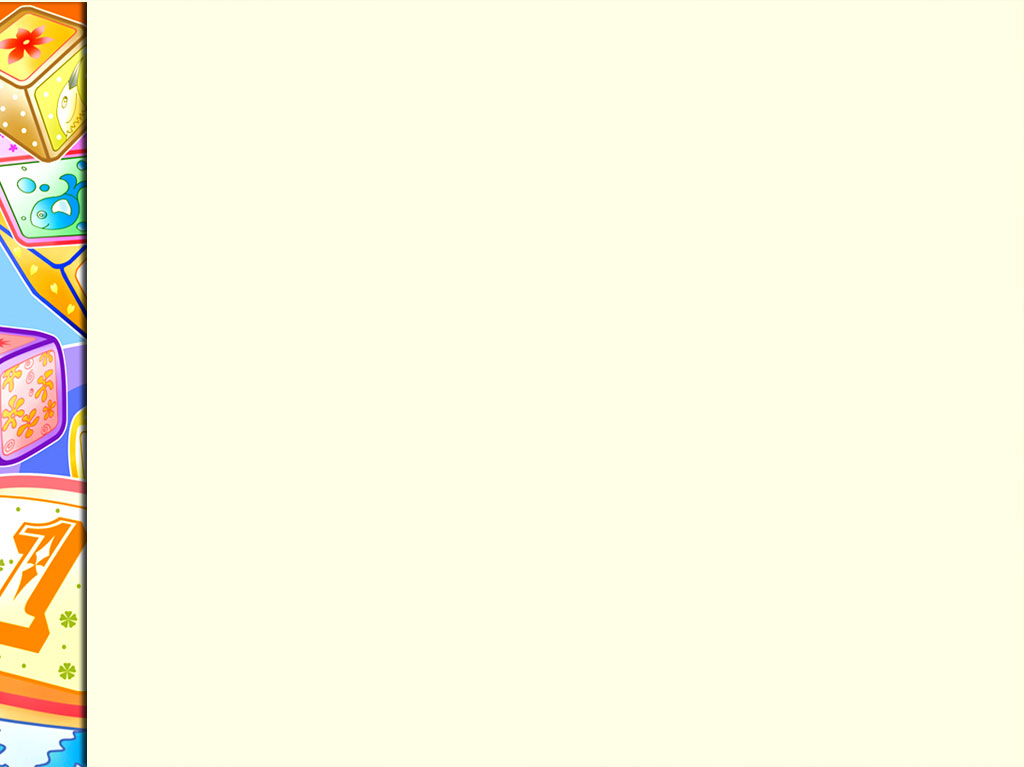 Игра «Один – много»
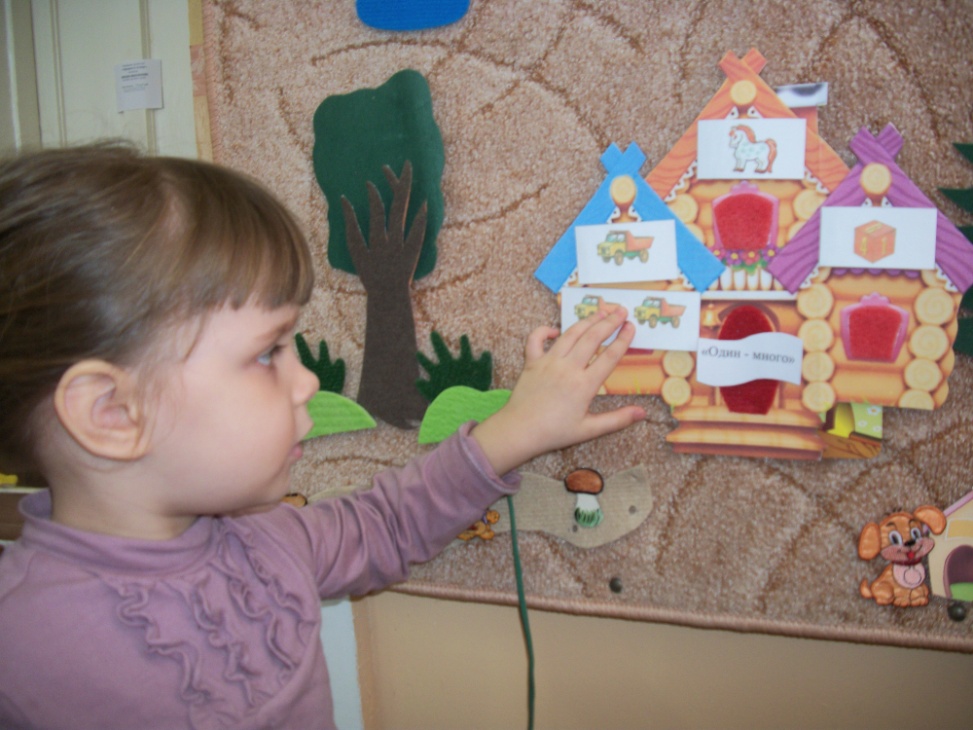 Формирование навыков употребления существительных множественного числа в родительном падеже.
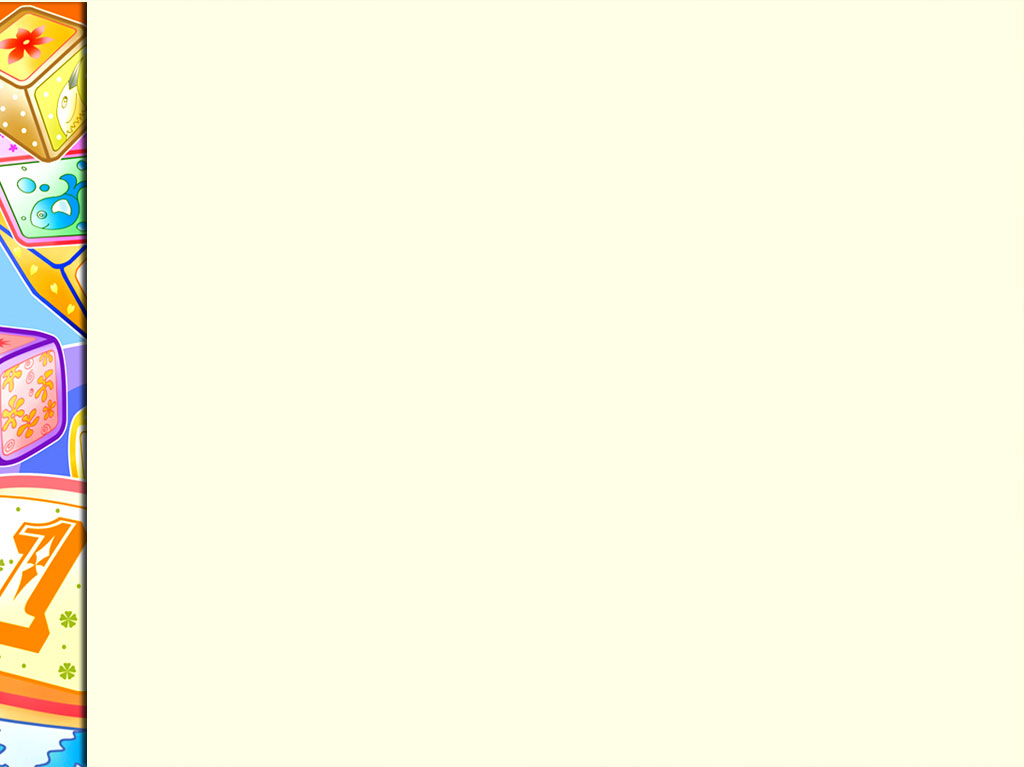 Игра «Чего не стало?»
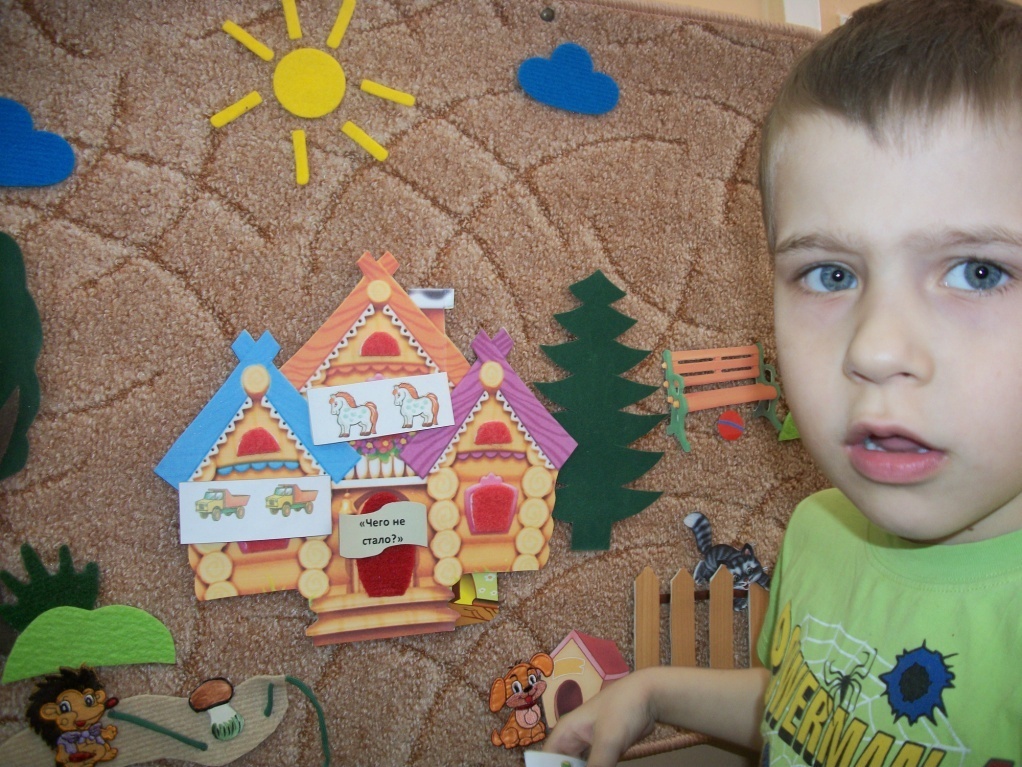 Формирование навыков согласования существительных с числительными.
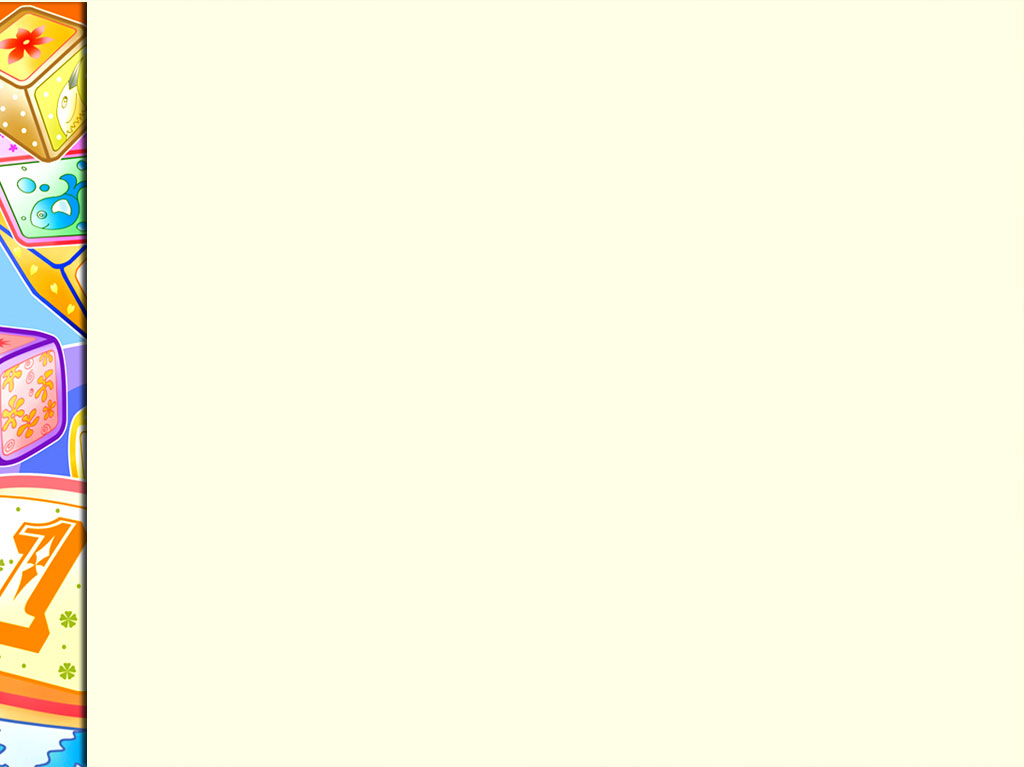 Игра «1-2-5»
Развитие тонких дифференцированных     движений кистей и пальцев рук.
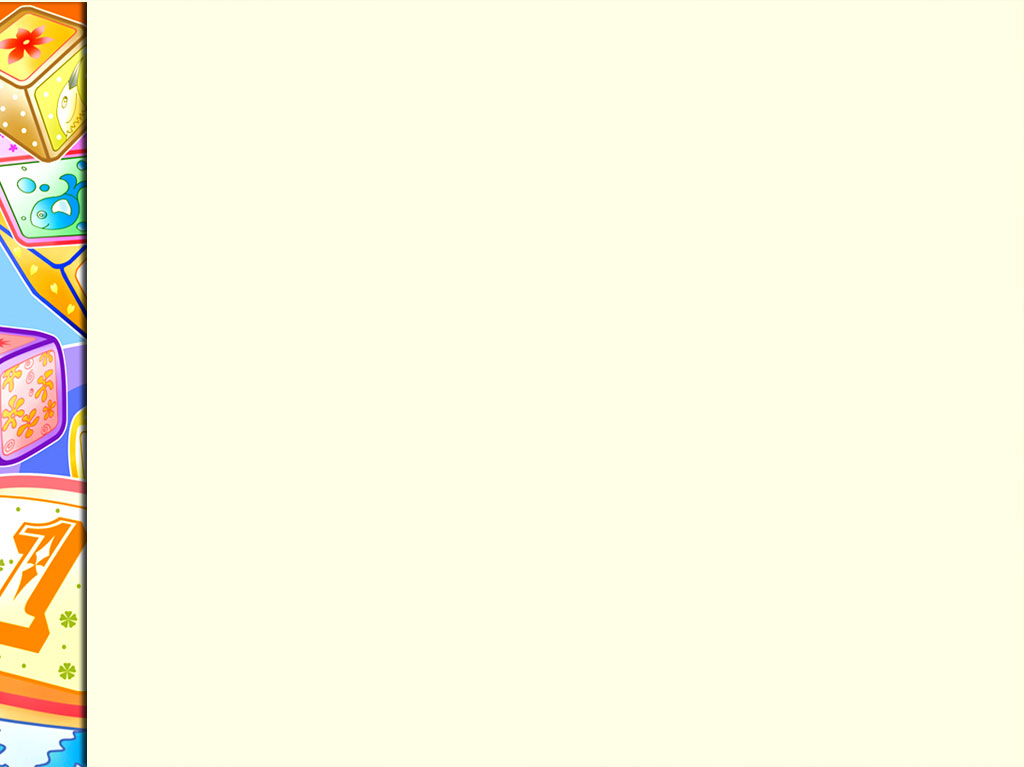 Шнуровка «Дорожка»
Задание «Прикрепи снежинки»
Развитие навыков обобщения, классификации, исключения.
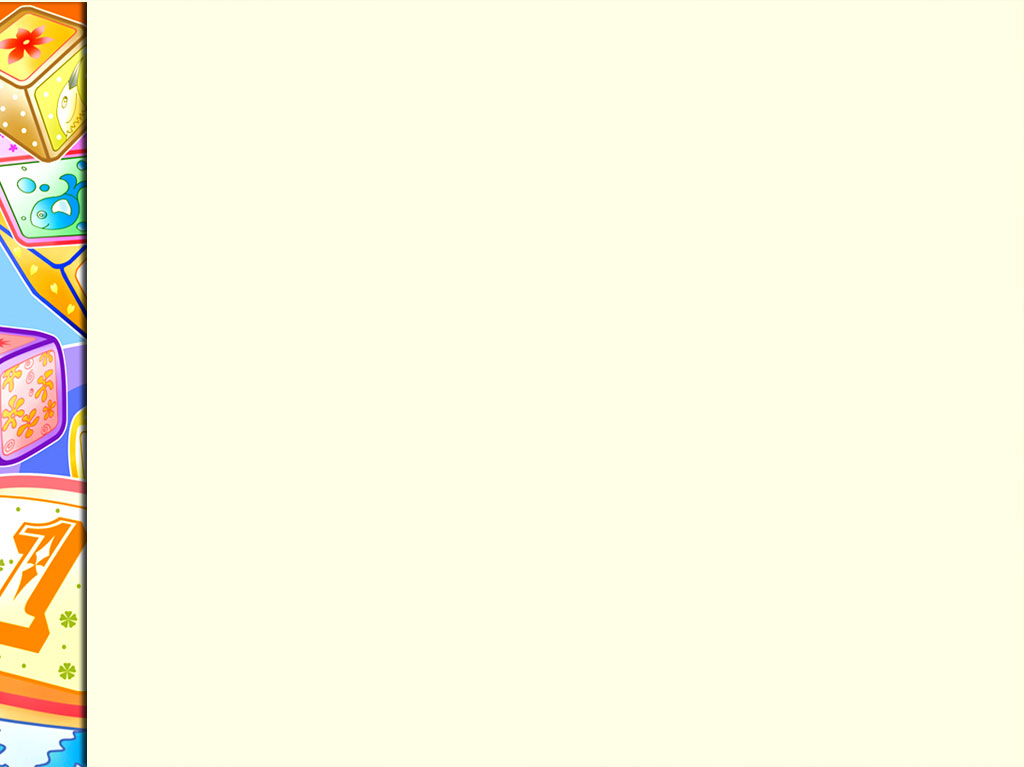 Игра «Четвертый лишний»
Формирование представлений о временах года
Двенадцать месяцев бегутСменяя время года,И замыкает снова кругВолшебница-природа.
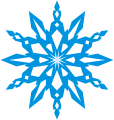 Игра «Круглый год»
Зовём мы зимнею поройДЕКАБРЬ, ЯНВАРЬ, ФЕВРАЛЬ,Когда снежинок белый ройЛетит куда-то вдаль.
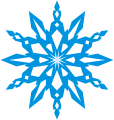 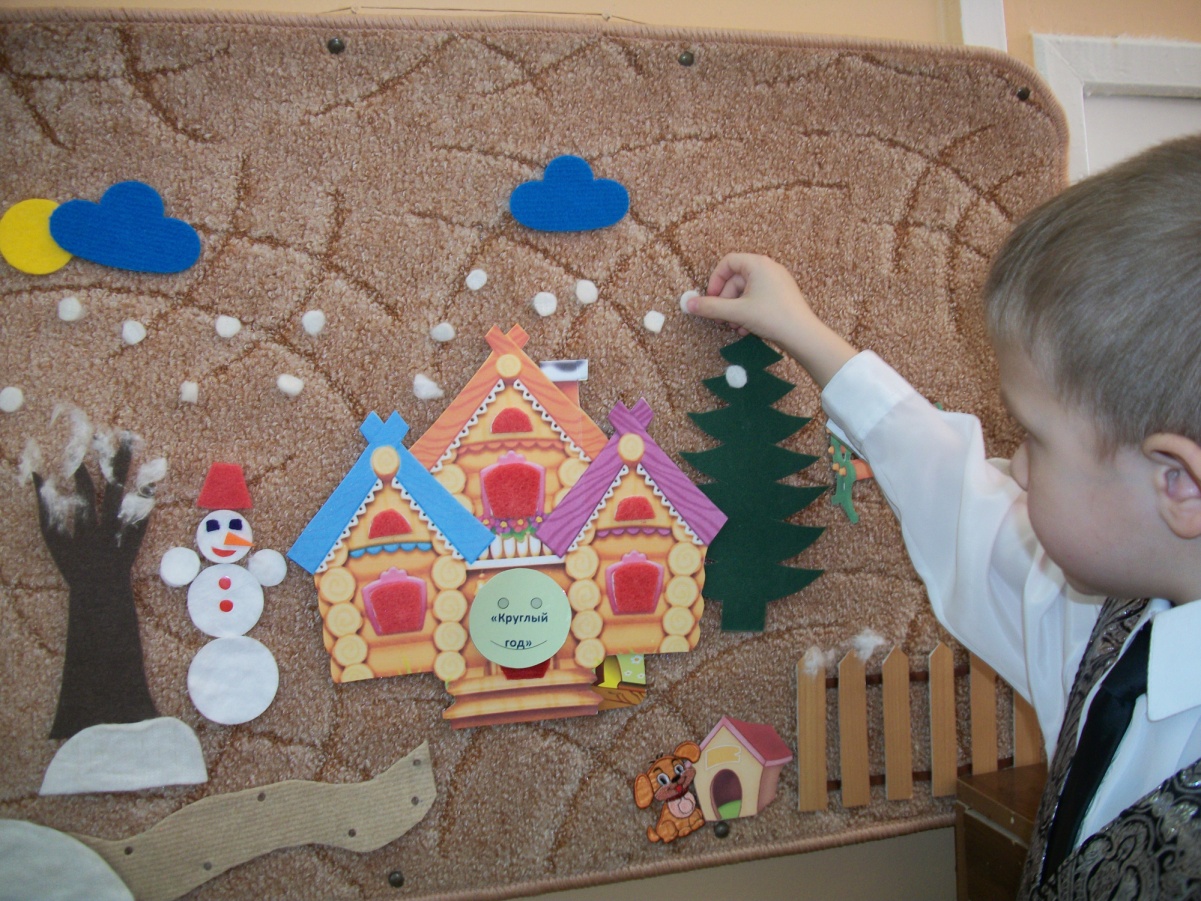 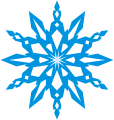 Вот пришла весна неспешно, 
Не до сна теперь, конечно, 
Мишке, ежику, еноту – 
Нужно браться за работу 
И готовить к лету норки, 
На прогревшемся пригорке. 
За окном звенят капели, 
Первоцветы зацвели, 
С юга прибыли в апреле 
Утки, гуси, журавли. 
Оживился дом - пенек 
Посреди лесной опушки –
 Вылез из него жучок, 
Муравей, паук, две мушки. 
Появляется трава,
 Распускается листва.
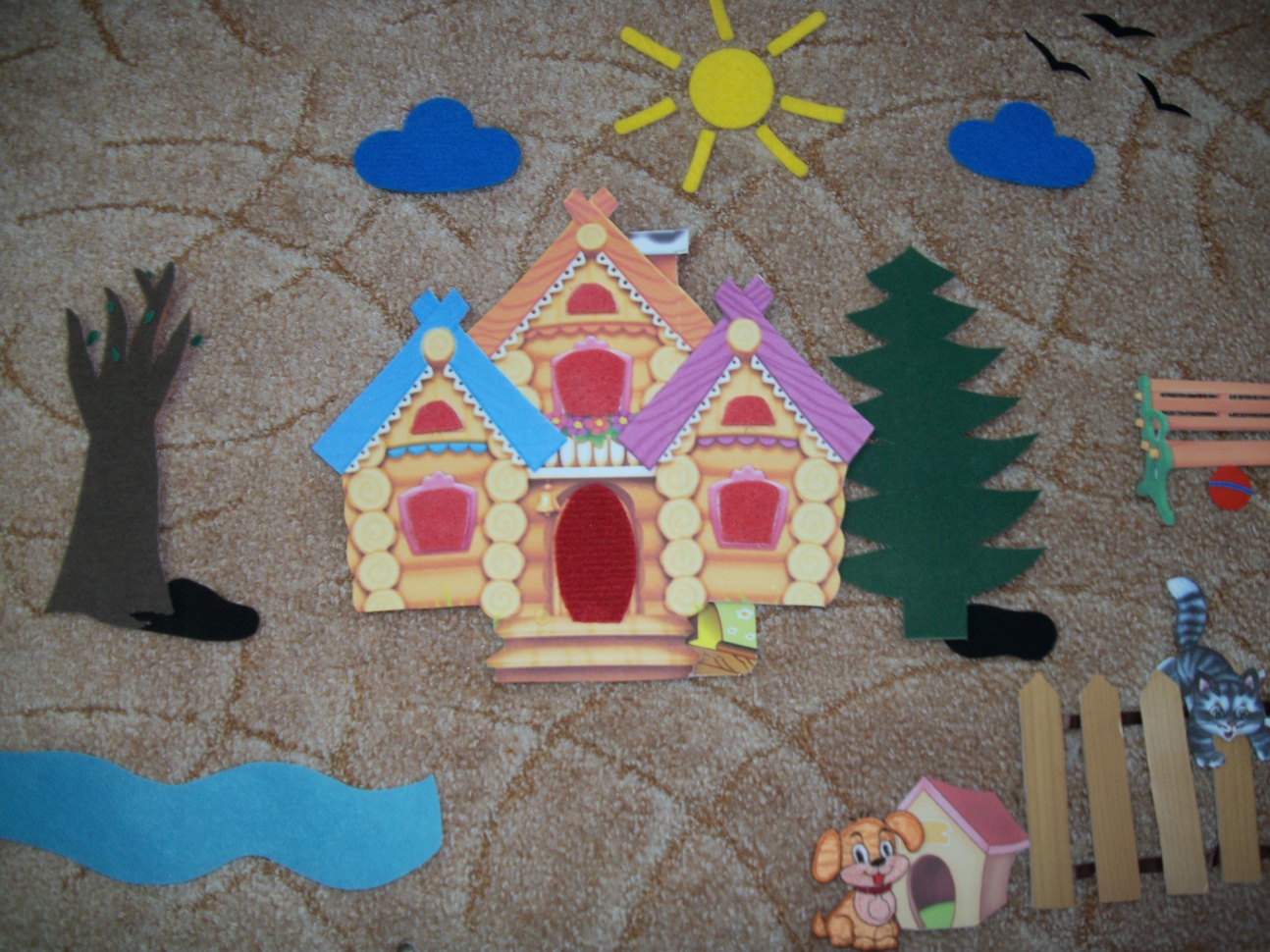 Вот и лето подоспело,Зеленью леса одело. Выросли грибы в бору,Вон - лисичек россыпь!Комары звенят в жаруИ летают осы.
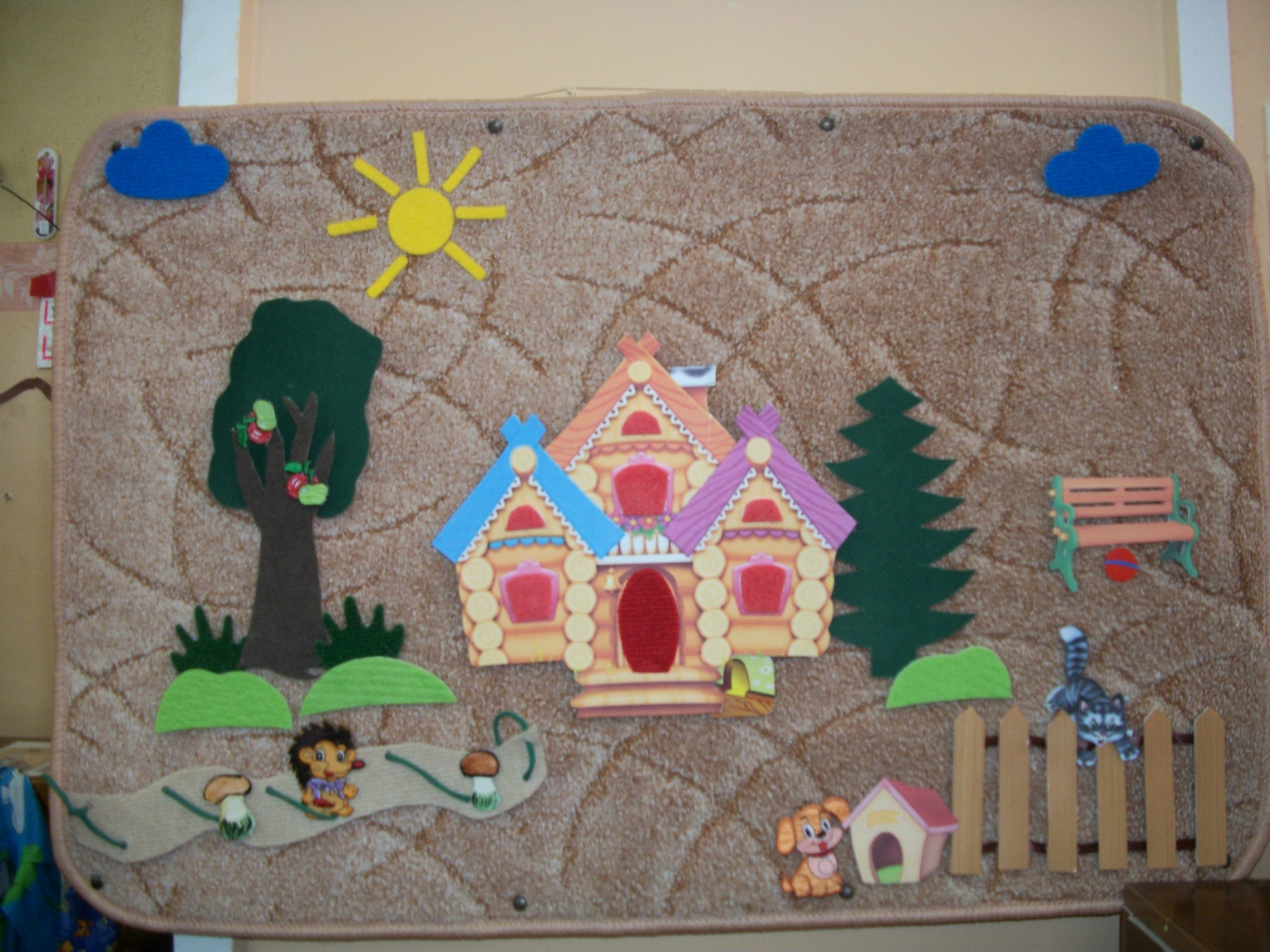 Вот и наступила осень,Яблок у нее попросим -Повезло нам с урожаем -Три корзины набираем!
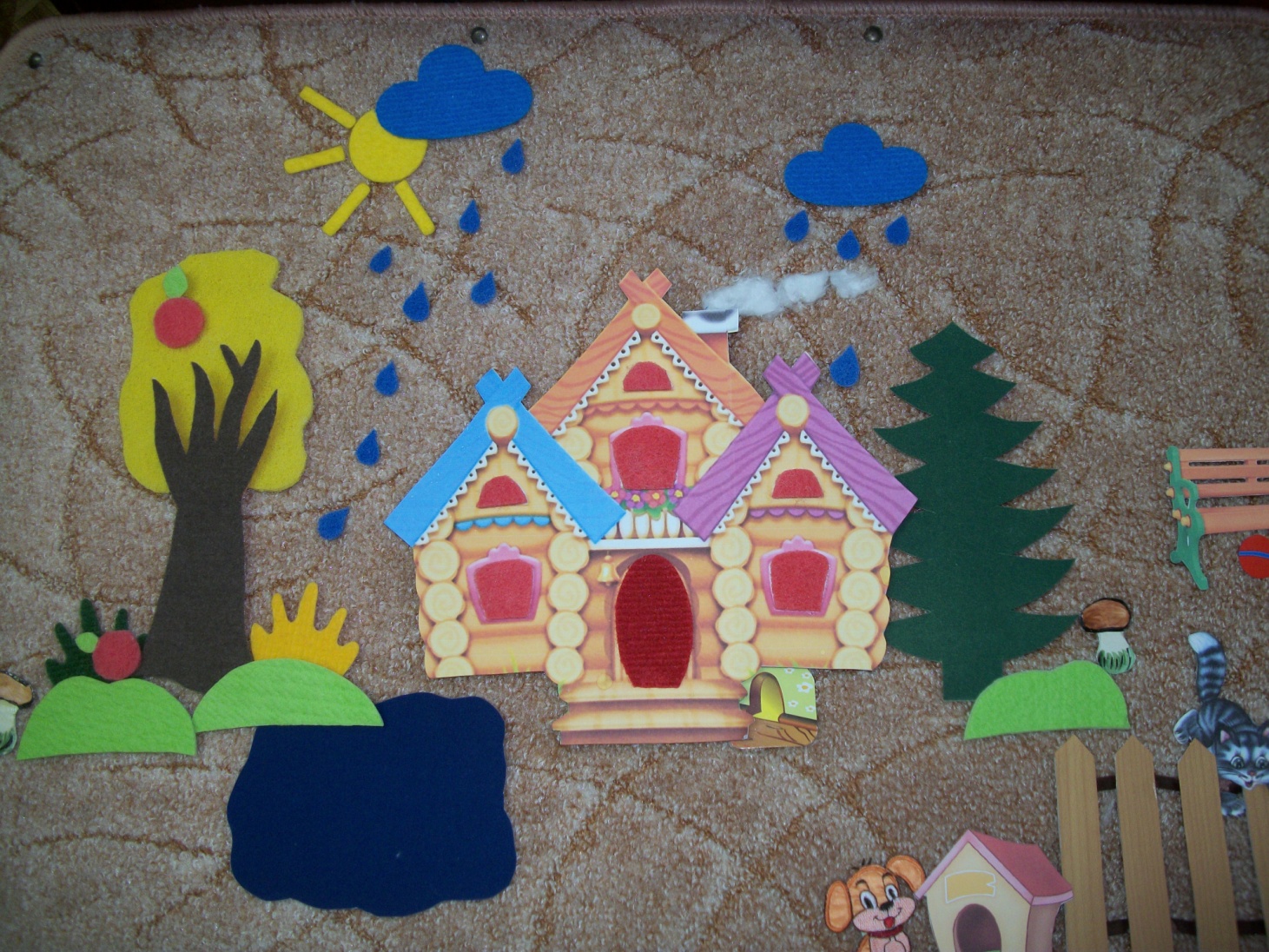 Авторы данного пособия надеются, что его использование сможет повысить эффективность коррекционной работы учителя-логопеда с детьми различных возрастных групп. А также послужит идеей для любого творческого педагога в расширении функций логопедического коврика (ведь известно, что нет предела совершенству)!
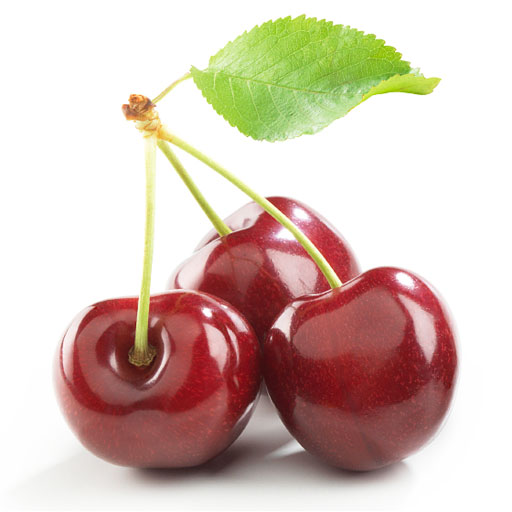